Airborne FirmwareUpgrade
Web Interface
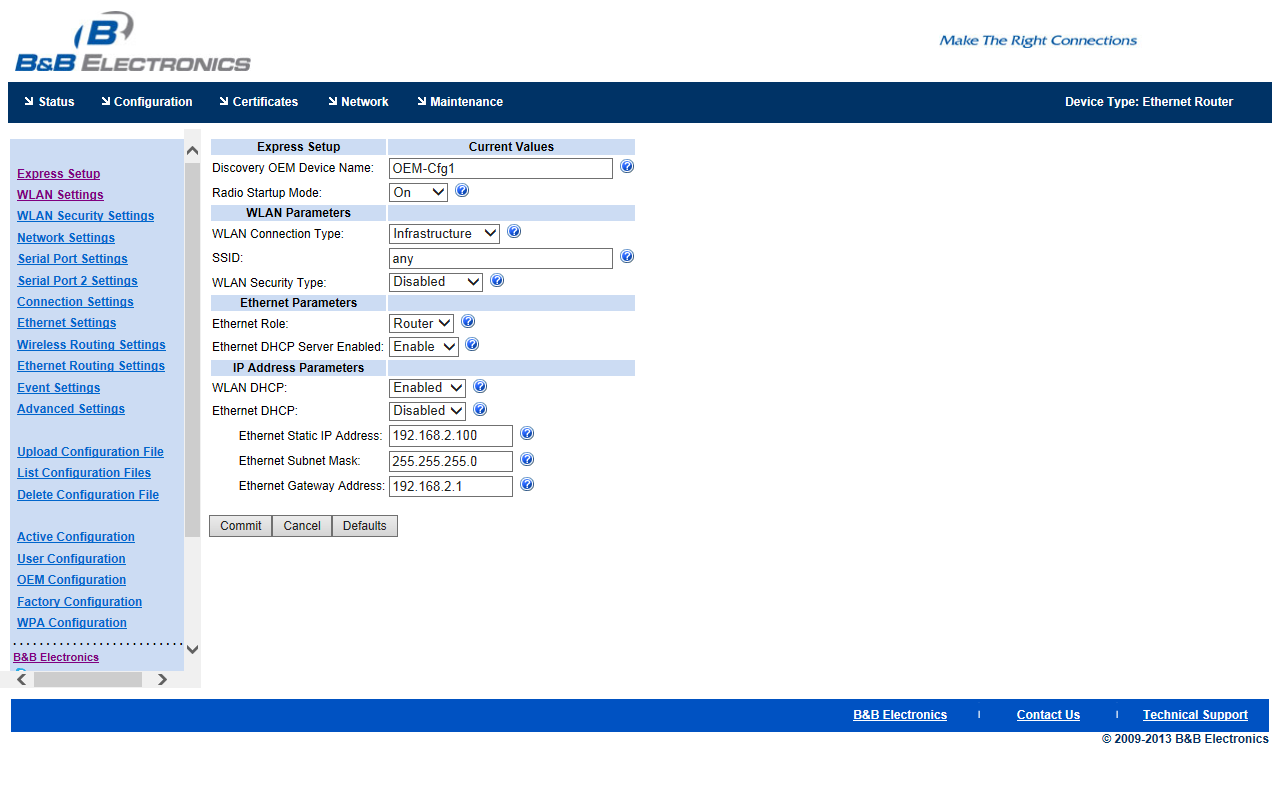 Maintenance
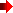 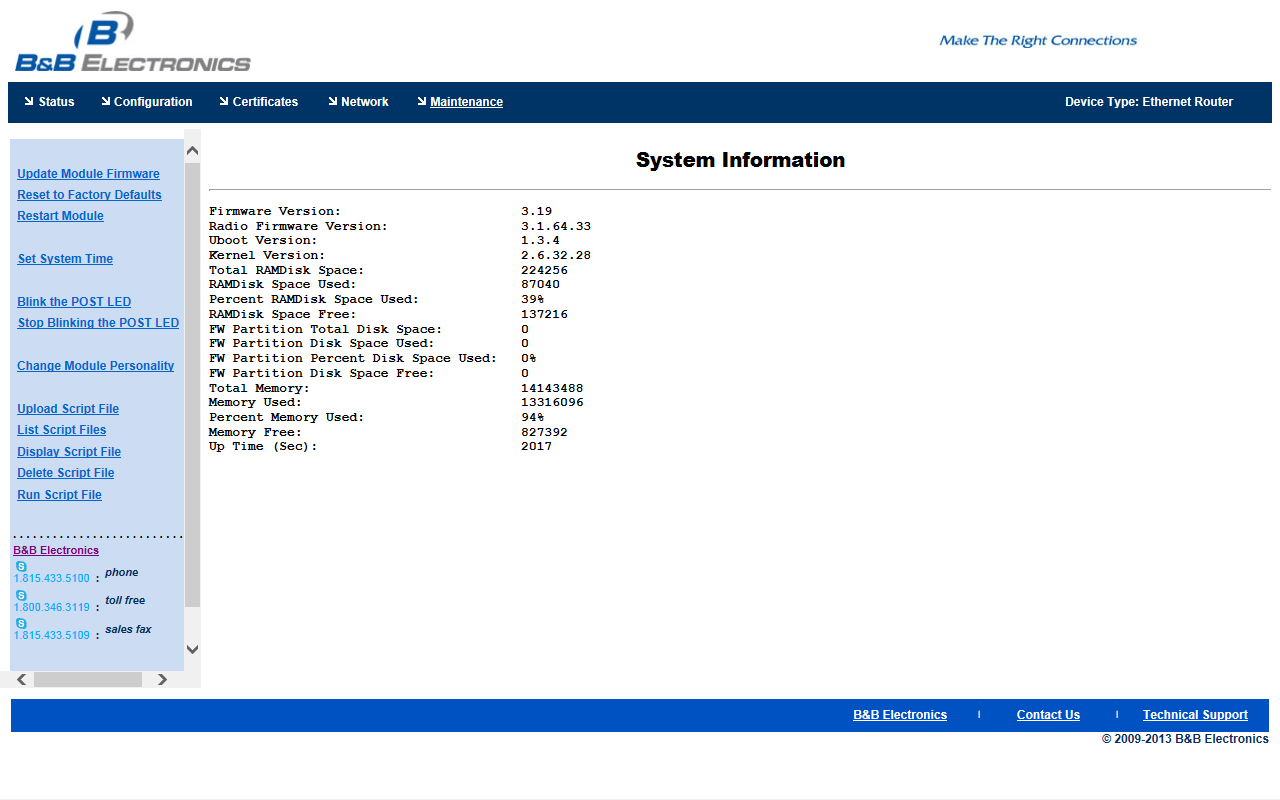 Update Module Firmware
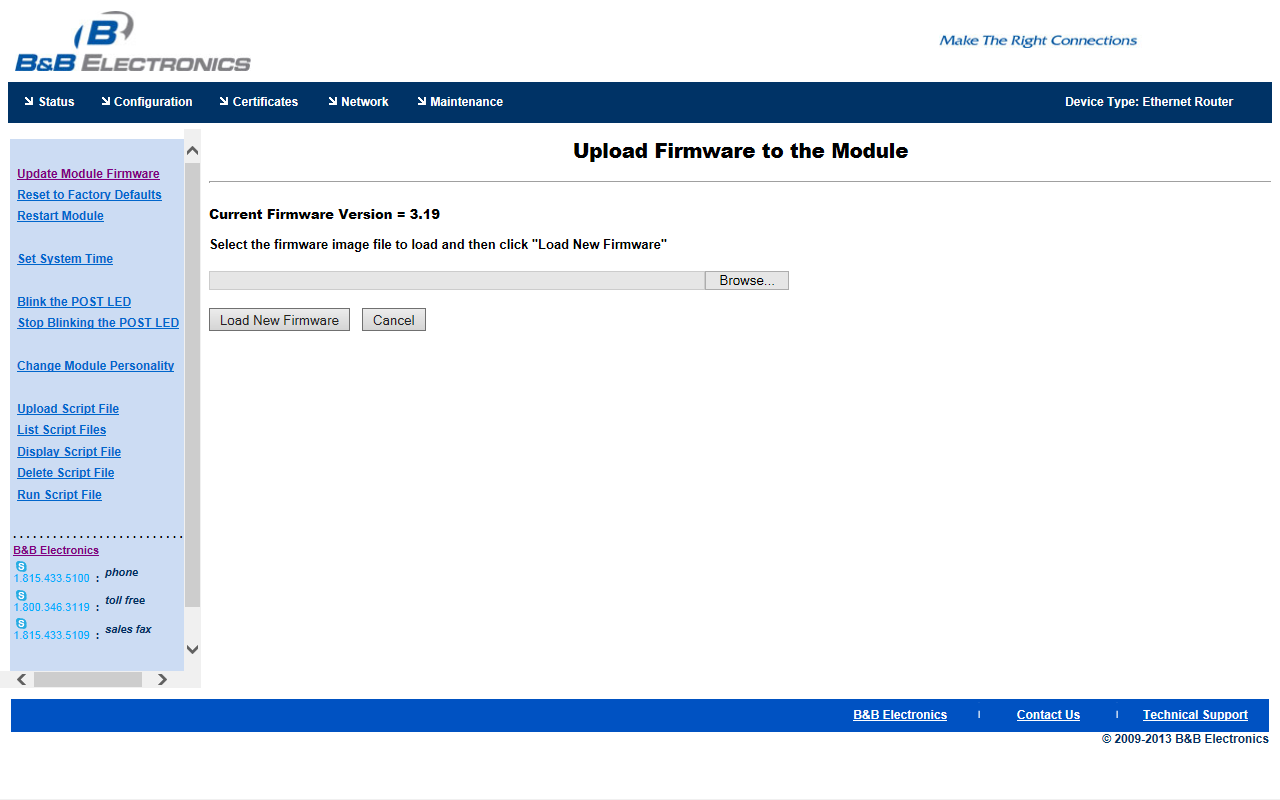 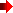 Browse to firmware
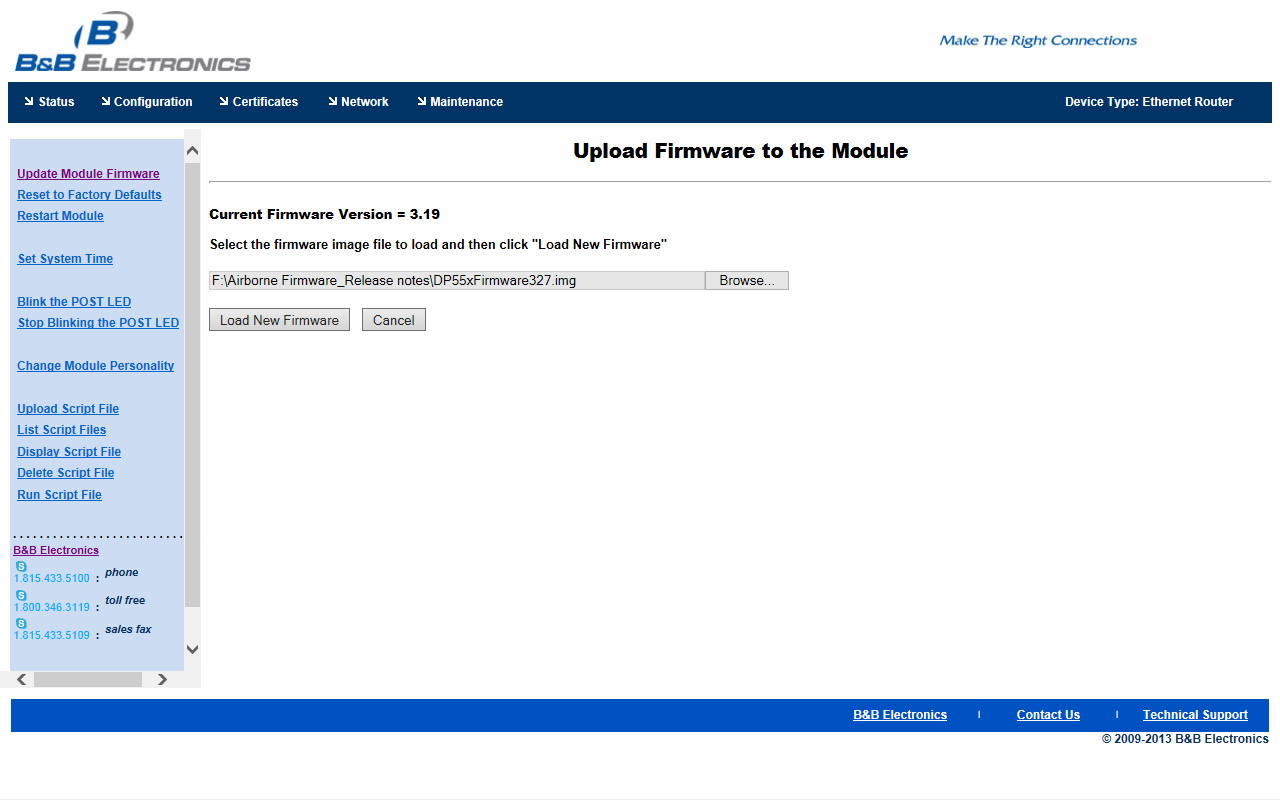 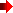 Flashing Firmware
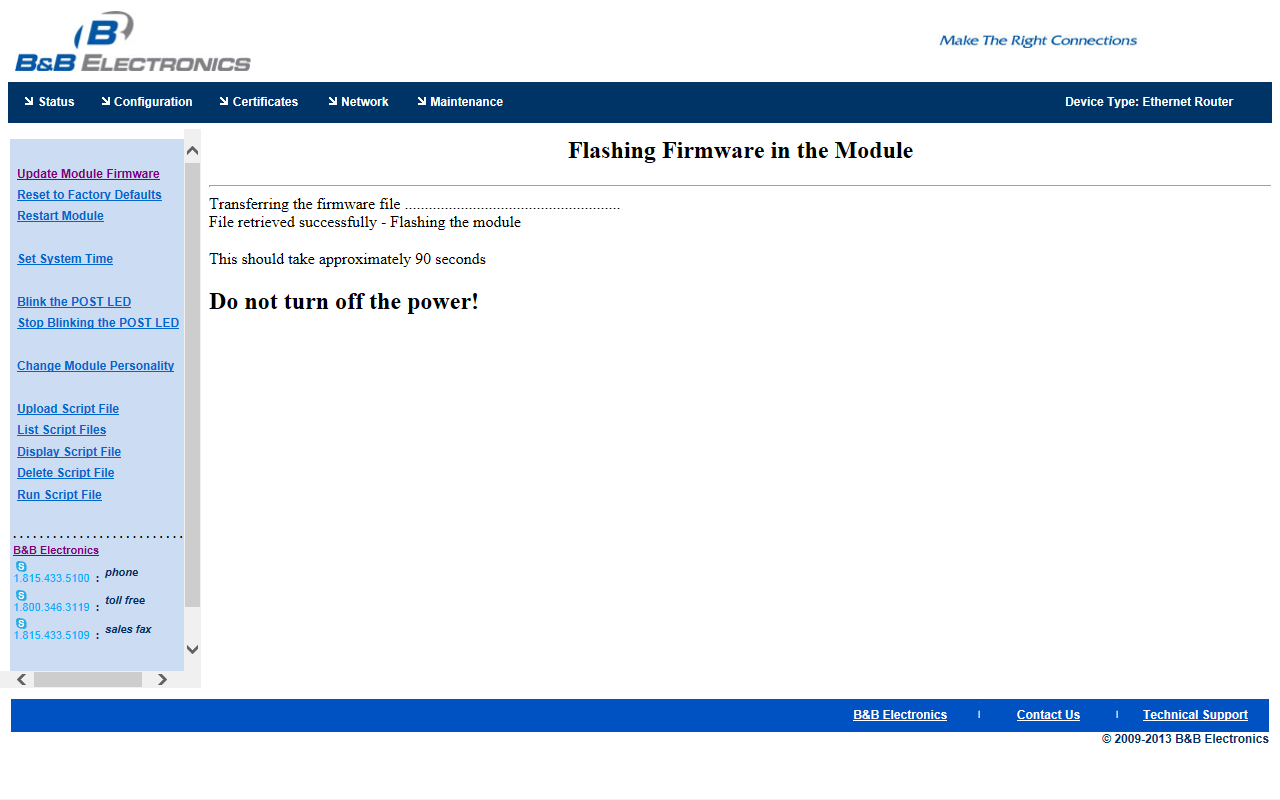 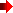 Restart Module
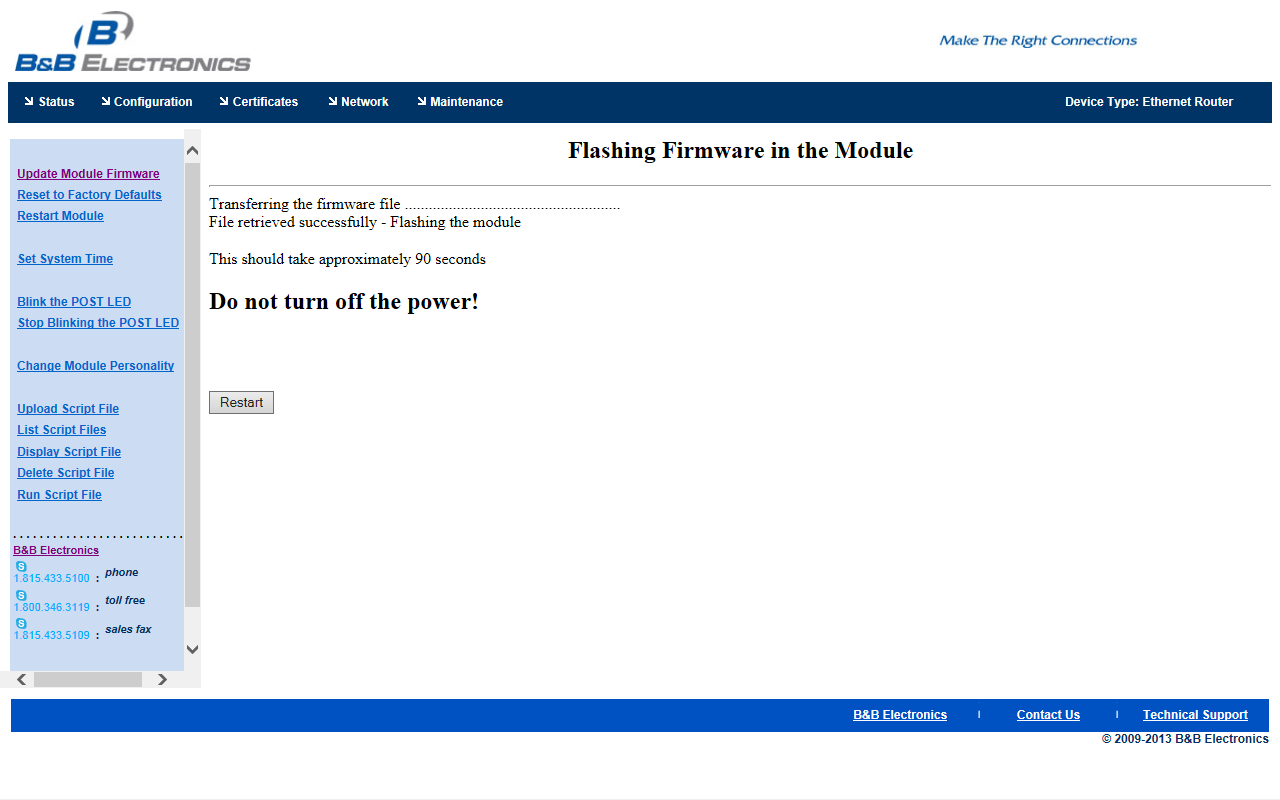 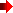 Restarting Module
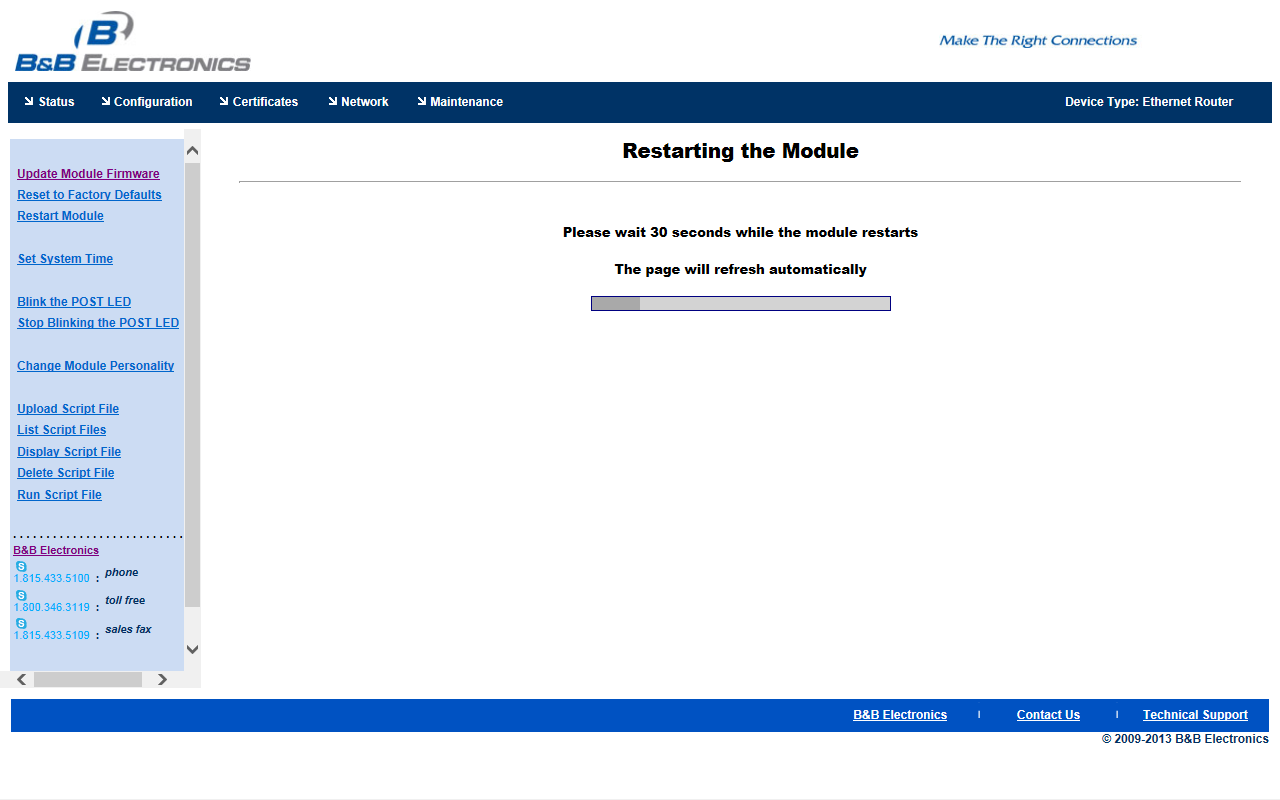 Firmware Updated 3.27